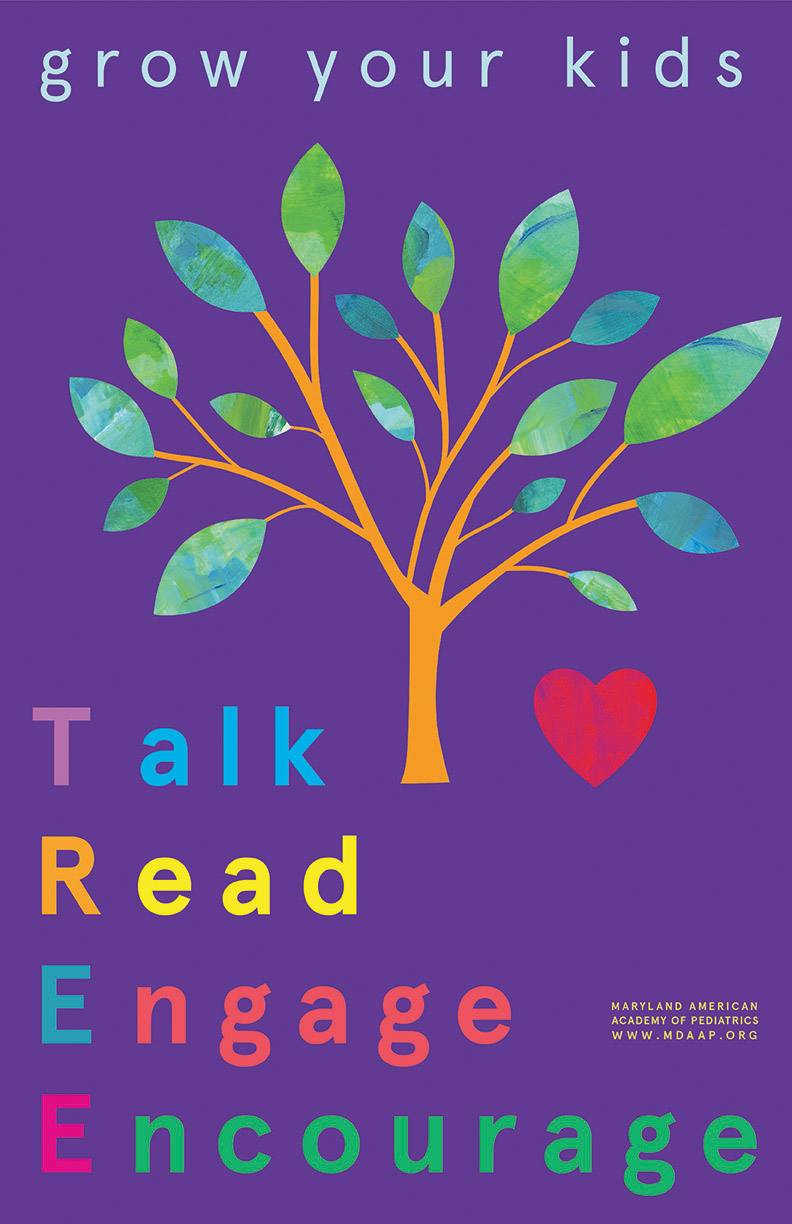 Treehouse (Telemedicina)
By: Dr. Mari Iturbe-Ortiz
Maryland Chapter American Academy of Pediatrics
April 2023
Conceptos Basicos
Hablar: Hablale a tu niño/a en todo momento




Estimular: Diviertete con tu niño/a. Haz que se sienta seguro y amado
Leer: Lean juntos, seguido y con animo




Motivar: Celebra los logros de tu niño/a
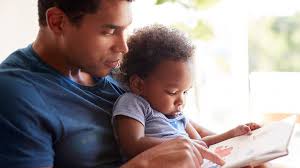 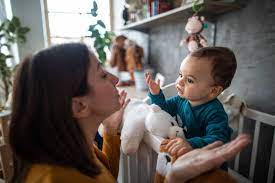 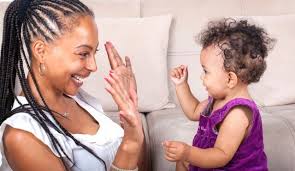 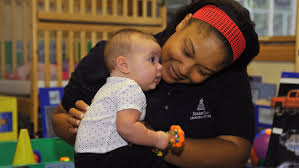 Treehouse
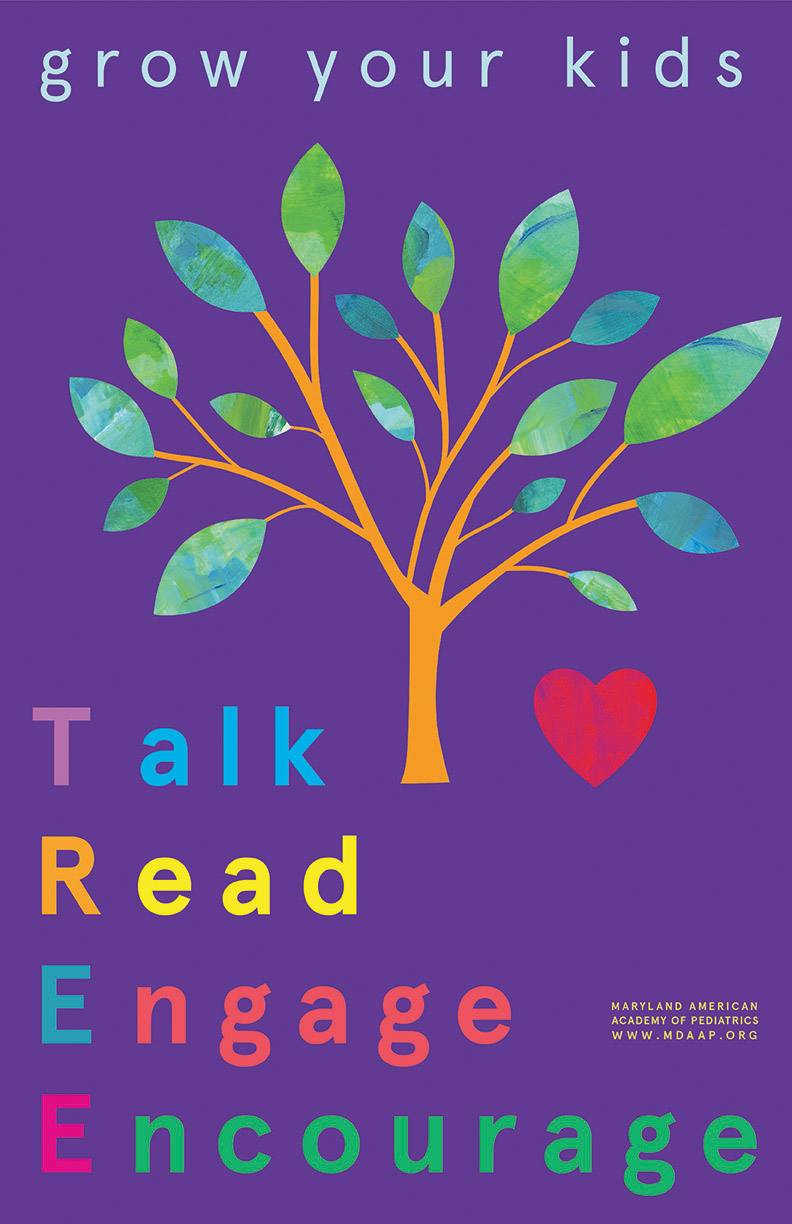 Treehouse
¿Que cosas divertidas usted disfruta hacer con su niño/a?
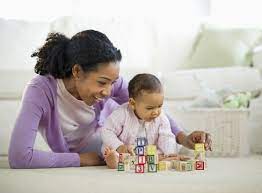 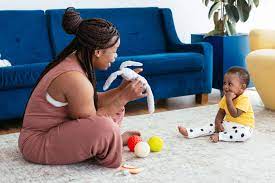 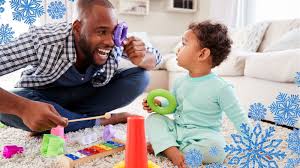 ¿Que esta pasando?
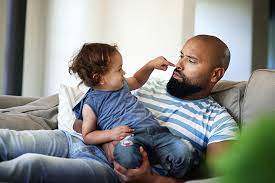 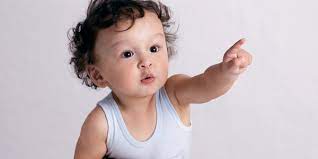 Hablar
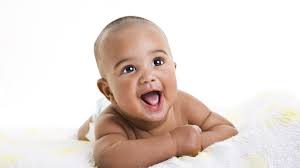 Bebes vocalizan 
(hacen sonidos)

Infantes hacen gestos
 (“hi”, “bye”, señalan) 


Niños pequeños verbalizan y entienden instrucciones simples
Dicen “mama”, “dada”,
Juegan “enseñame”
¿Donde su niño/a está?
Intente narrar comentar como si fuera comentarista de deportes
¿De que nueva manera te puedes comunicar con tu niño/a?
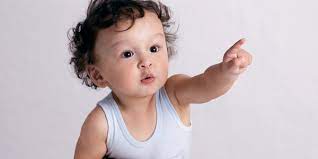 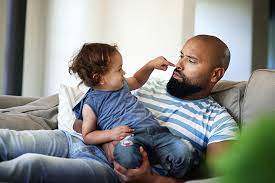 Leer
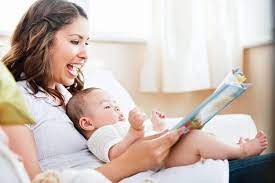 ¿ Puede leer junto a su niño/a?
Use la historia del cuento y piense nuevas maneras divertidas para leer en los proximos meses.
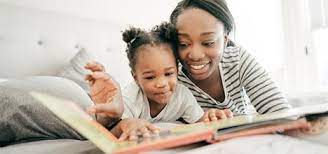 ¿Que esta pasando?
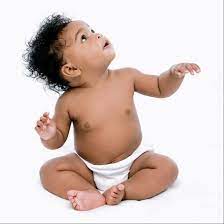 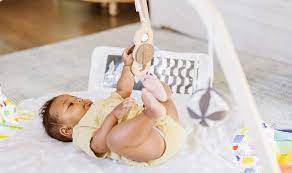 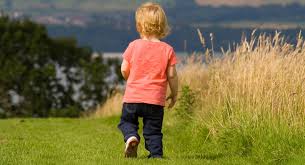 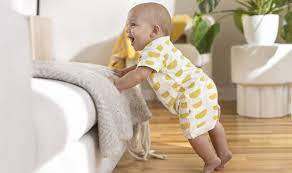 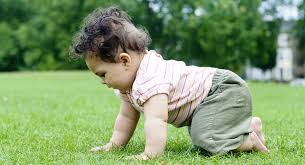 Estimular:
De la cabeza a los pies
Cabeza, cuello, brazos: alcanzar objetos



Tronco: voltearse, sentarse, gatear


Piernas: pararse, caminar, correr
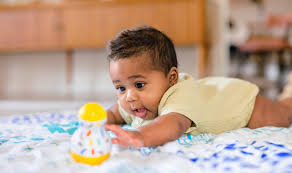 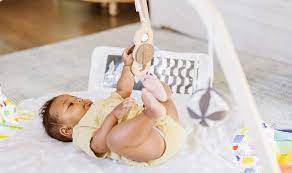 Destrezas Motoras
¿ Donde esta su niño/a?
¿Que puede hacer distinto en los proximos meses?
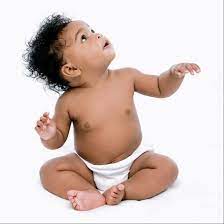 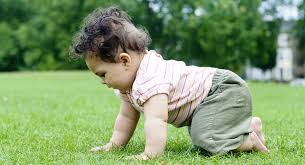 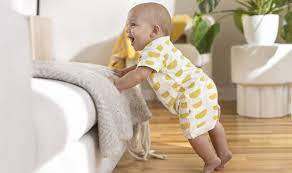 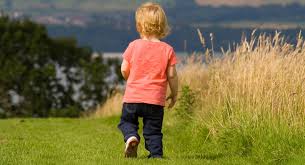 ¿Que esta pasando?
Bebes
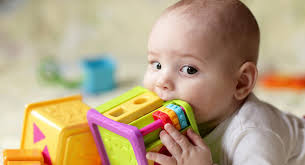 Infante
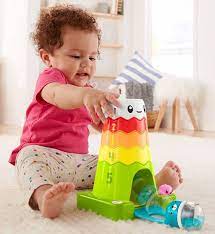 Niño/a pequeño
Hace “con” los objetos
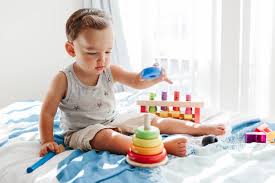 Estimular: Jugar y aprender
¿Donde esta su niño/a?
¿Como puede jugar con su niño en los proximos meses?
Hace “a” los objetos
Objetos tienen funcion
Juego imaginario
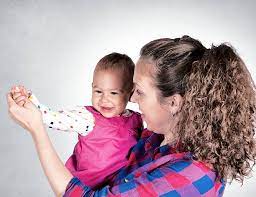 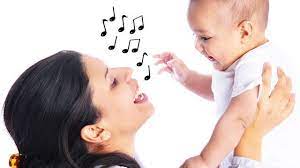 Estimular
!No olvides cantar y bailar con tu niño/a!!
¿Tiene alguna canción que le gusta cantarle a su niño/a?
¿Pueden cantar juntos?
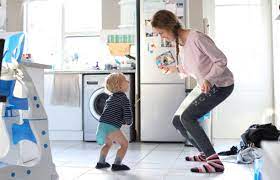 Que esta pasando?
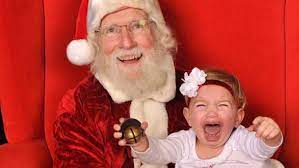 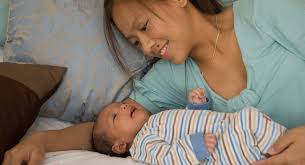 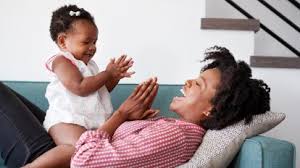 Infante: Ansiedad por separación
Bebe- sonrisa social, carcajadas
Infante: alegria compartida
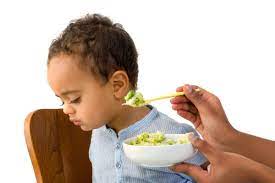 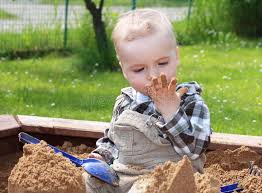 Autonomia: “los terribles dos”
Niño/a pequeño: separación, exploración
Donde esta su niño/a?
Para que etapa se va se dirige su niño/a en los proximos meses?
Motivar
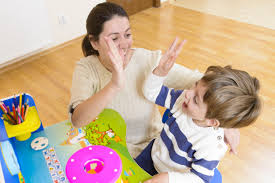 Tu puedes!
Lo hicistes!
Siiii!
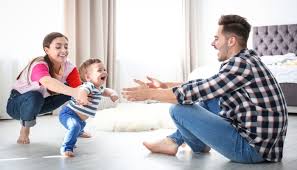 Treehouse
Que encontro de ayuda en esta sesion?
Puede decir al menos una cosa que aprendió hoy?